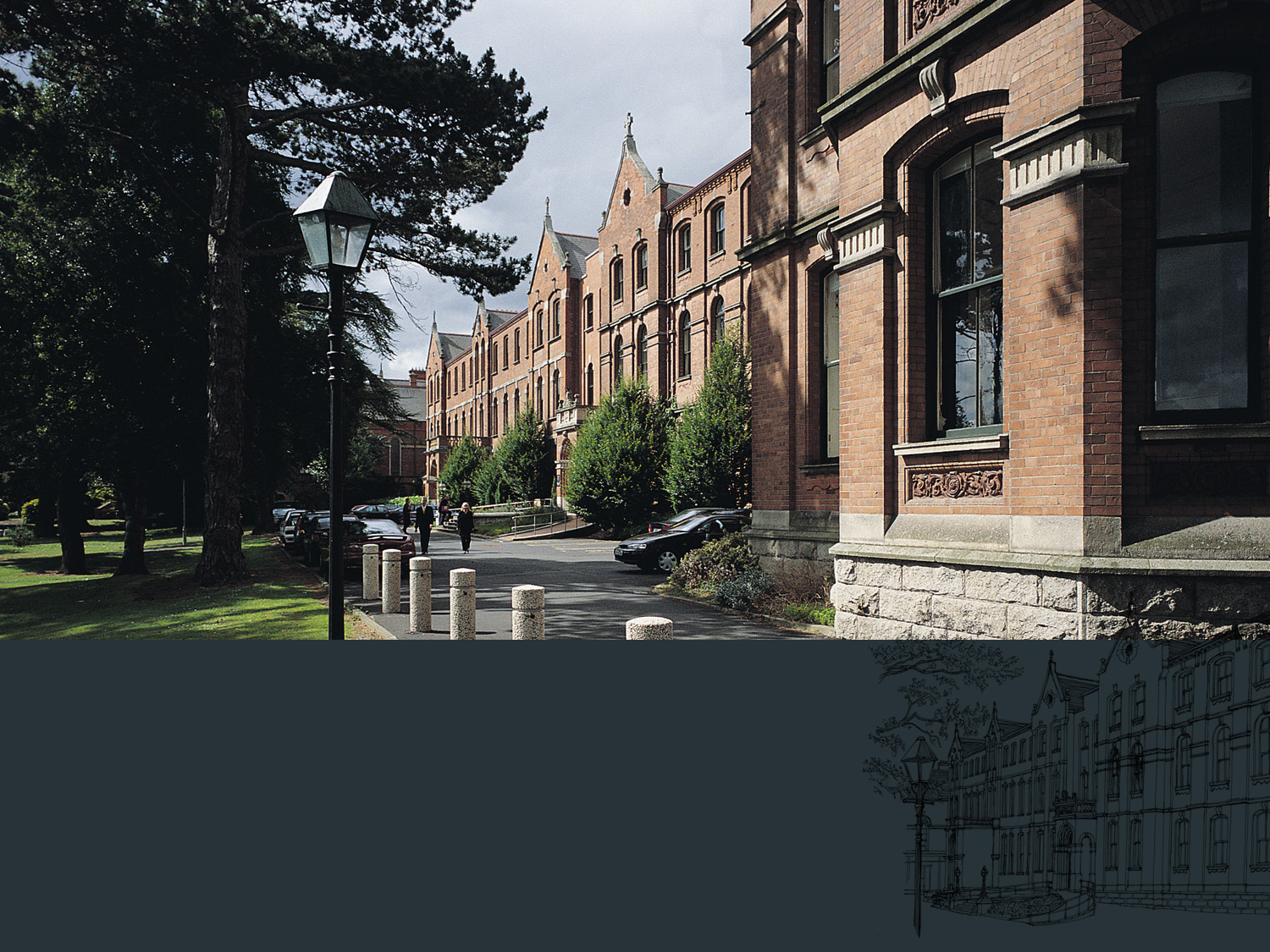 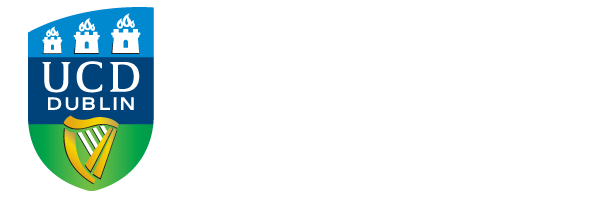 CMO to CEO: Why Marketing Matters  
Mary Lambkin
Marketing Society May 9, 2018
CMO to CEO: Why Marketing Matters


 CMOs are still poorly represented 
    in the boardroom and at  CEO Level
 Evidence and reasons
 What will it take to change  the trend?
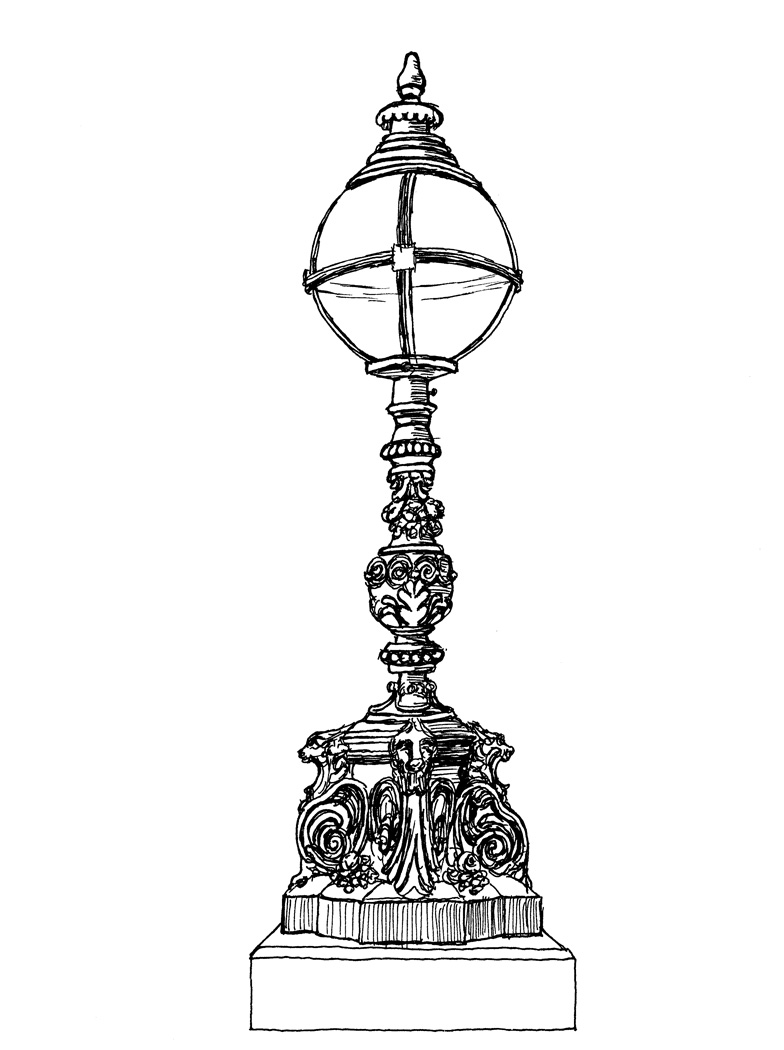 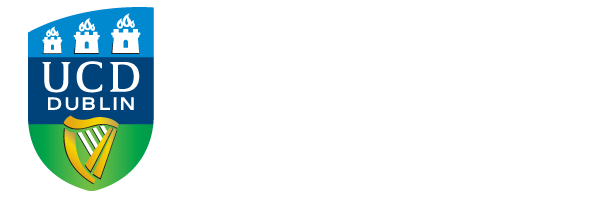 www.smurfitschool.ie
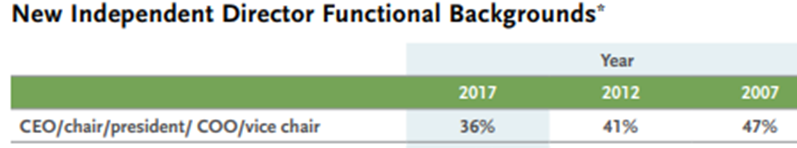 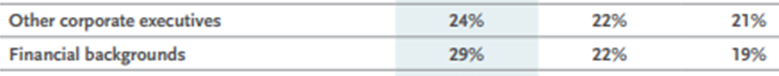 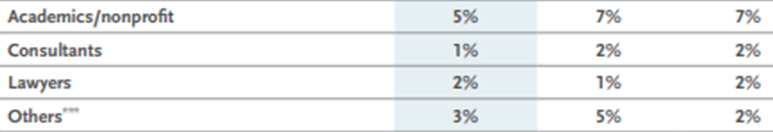 Other Corporate Executives
      Ops/Technology 20%
             Marketing 4%?
Spencer Stuart U.S. Board Index 2017
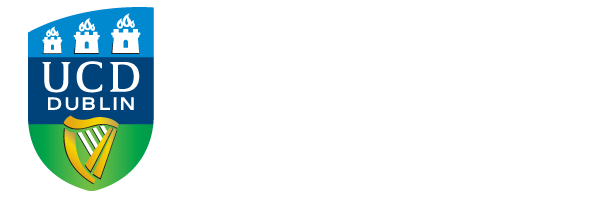 www.smurfitschool.ie
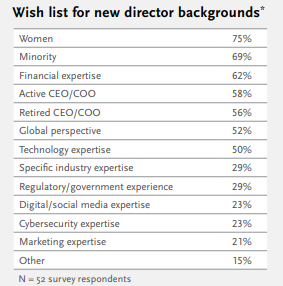 Spencer Stuart U.S. Board Index 2017
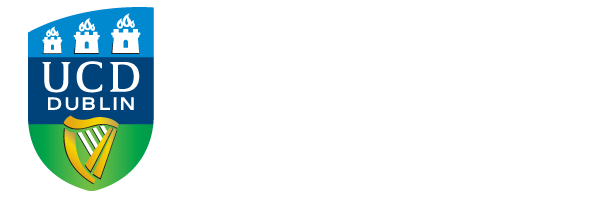 www.smurfitschool.ie
Why are Marketers not valued at Board level?
Most Boards are CEO/CFO-driven, with both being accountants. 

Focused on corporate level rather than products or brands

Prioritise financial performance and shareholder value

Will not necessarily understand or care about some of the metrics presented by marketers.
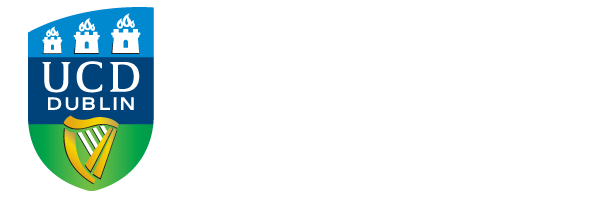 www.smurfitschool.ie
Corporate Hierarchy
Shareholders, financiers, 
Regulators, consumers
Corporate
Business
Unit
Trade customers,
 suppliers, competitors
Products/Brands
Consumers
A
B
C
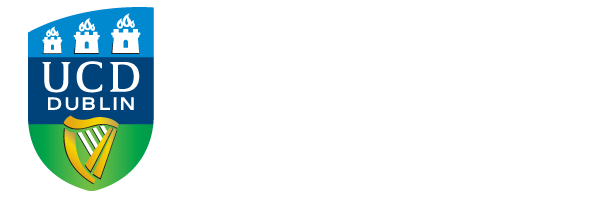 www.smurfitschool.ie
Management Priorities
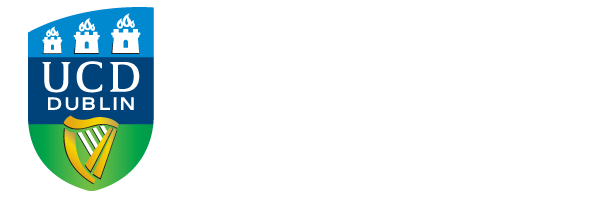 www.smurfitschool.ie
Gap actually widening with data analytics
Top Three factors driving CMO Success
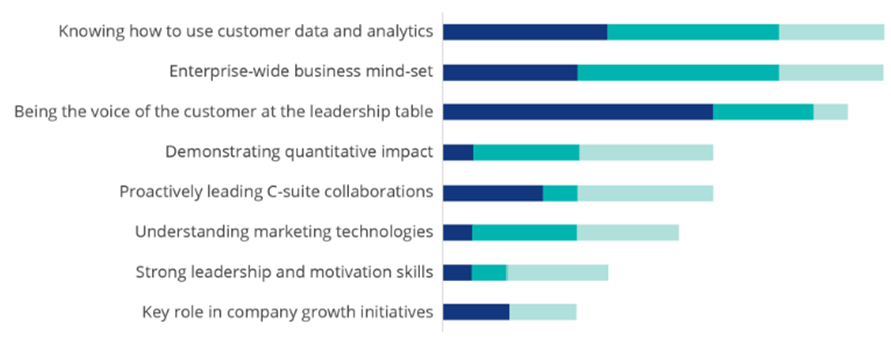 Redefining the CMO: 40 interviews with C-suite    Deloitte Review, Issue 22, January 22, 2018.
Some Reasons for Optimism
Intangible assets  large part of corporate value

High premium paid for intangible assets in M&A

Intangible assets based on reputation/brand value

Concepts marketing people know best
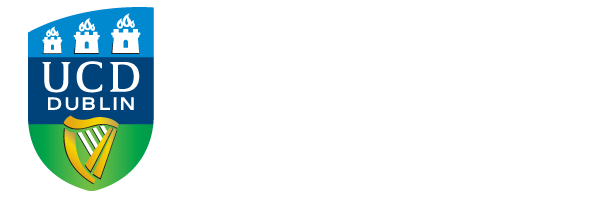 www.smurfitschool.ie
Intangible Assets becoming most important
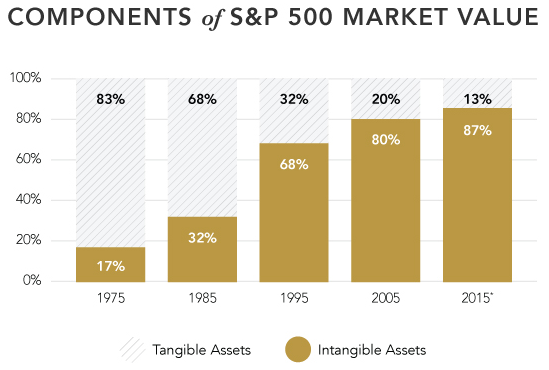 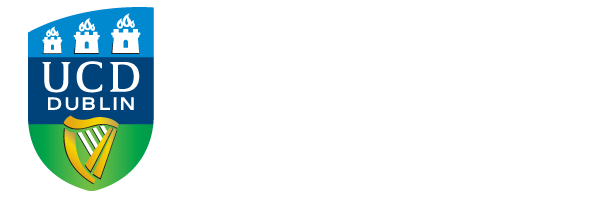 www.smurfitschool.ie
Getting CMOs to the CEO Position

Takes ambition and leadership
A corporate strategic mindset
Focus on financial performance
Evangelism on the role of 
 marketing in minding the 
 intangible assets
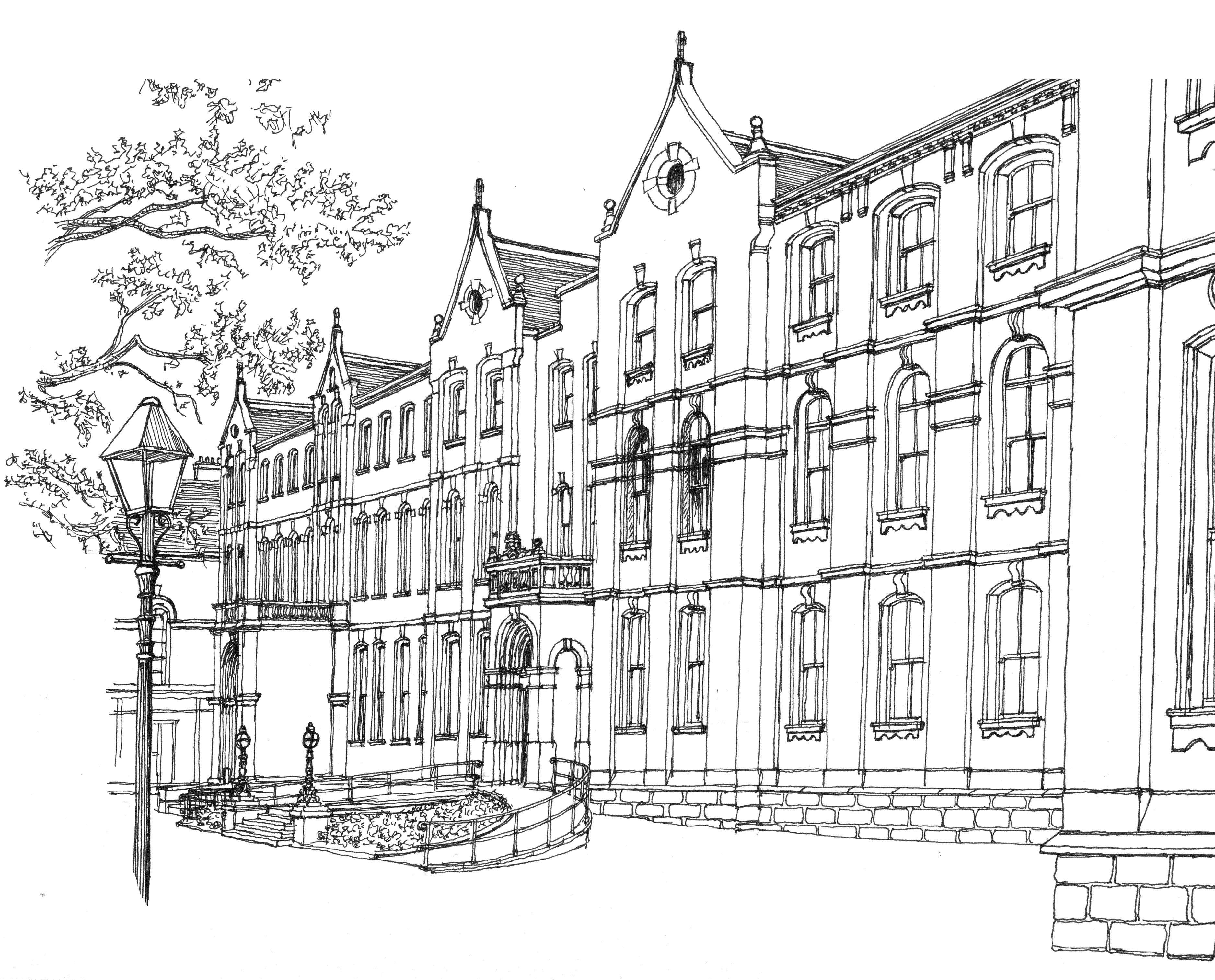 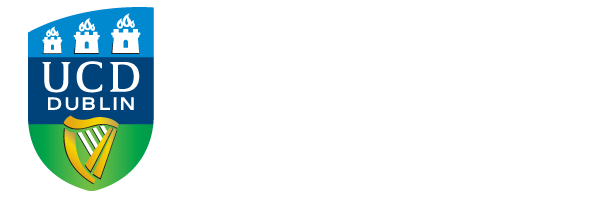 www.smurfitschool.ie